Жёны и любимые женщины Есенина, любовная лирика
«Много женщин меня любило,
Да и сам я любил не одну»
С.Есенин
Женщин, любивших его было много, а любви в его жизни было мало.
Сардановская Анна Алексеевна
(1896-1921)
Первая школьная любовь Есенина.
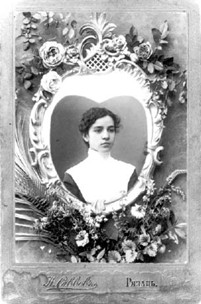 Бальзамова Мария Пармёновна 
        (1896- 1950)
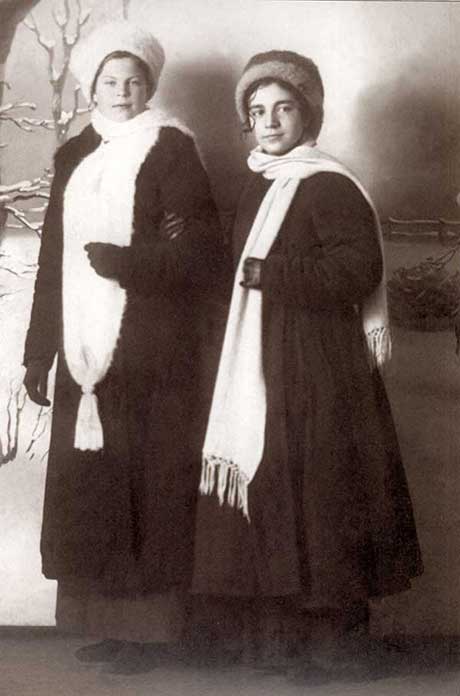 Мария Бальзамова(слева) и Анна Сардановская.
Изряднова Анна Романовна(1891-1946)
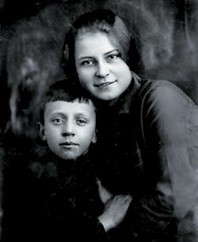 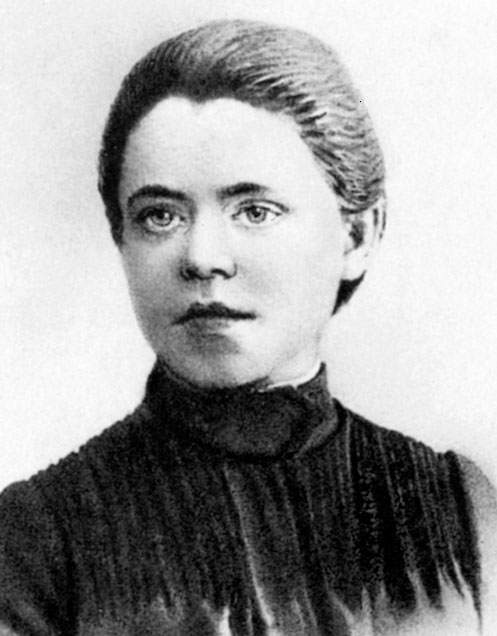 Первая московская муза, гражданская жена Сергея Есенина
Кашина      Лидия Ивановна    (1886-1937)
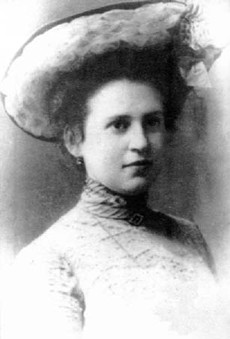 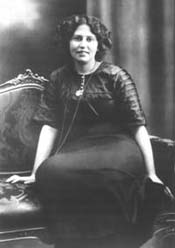 Знакомая поэта, последняя константиновская помещица
Райх Зинаида Николаевна
       (1894-1939)
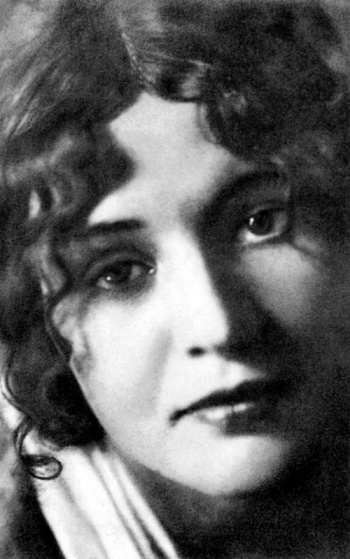 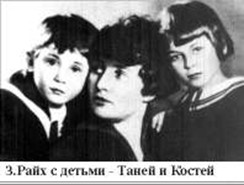 Жена Есенина
Вольпин Надежда Давыдовна
(1900-1998)
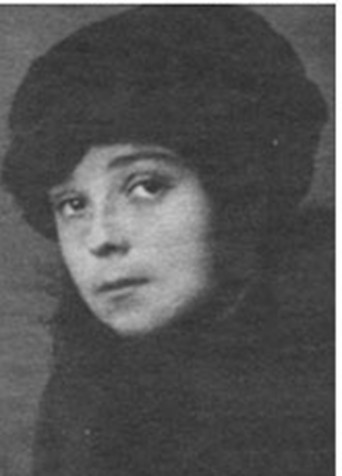 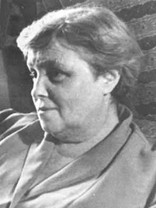 Переводчица, поэт, мемуарист
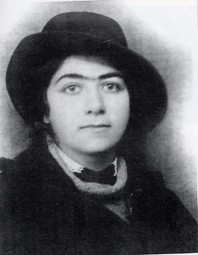 Бениславская  Галина Артуровна (1897-1926)
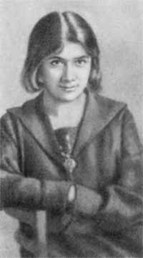 Журналистка, друг и литературный секретарь С.Есенина
Айседора Дункан ( Дора Анджела Дункан) 
 (1877-1927)
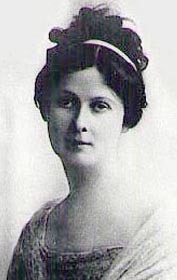 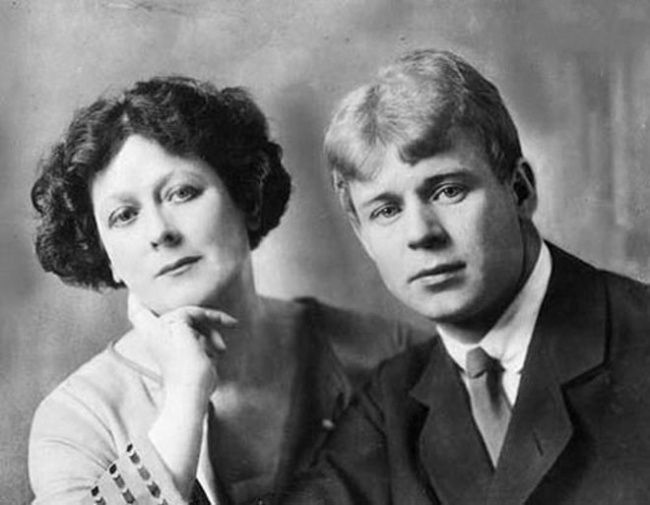 Знаменитая американская танцовщица
Миклашевская Августа Леонидовна
(1891-1977)
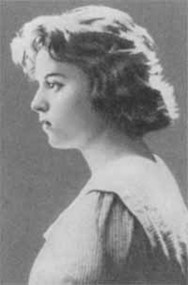 Актриса Московского камерного театра
Тальян Шаганэ Нерсесовна (1900-1976)
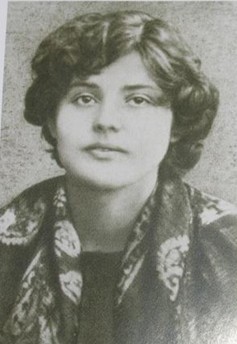 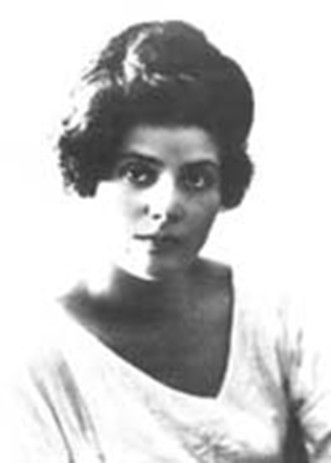 Знакомая поэта, учительница русского языка и литературы
Толстая Софья Андреевна (1900-1957)
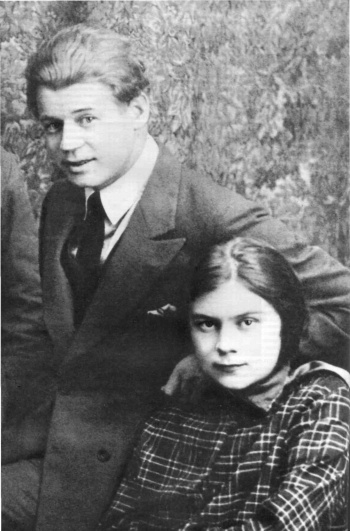 Внучка Льва Толстого, последняя жена Есенина.
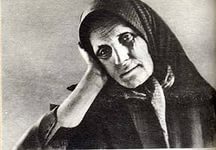 Сёстры и мать
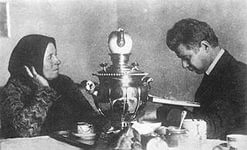 Татьяна Федоровна Есенина – мать поэта                                         (1918-1992)
Старшая сестра Екатерина(1905-1977)
Младшая сестра Александра (1911-1981)
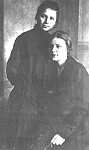